UNEDITED IMAGES FOR SHOOT INSPIRED BY JACK DAVISON
IN SCHOOL SHOOT CHOSEN IMAGES
IN SCHOOL SHOOT CHOSEN IMAGES
IN SCHOOL SHOOT CHOSEN IMAGES
20XX
presentation title
1
SHADOWS CONTINUATION EDITED
EDITED BY CAMERA RAW FILTER
EDITED BY CAMERA RAW FILTER
EDITED BY CAMERA RAW FILTER
20XX
presentation title
2
UNEDITED IMAGES FOR SHOOT INSPIRED BY JACK DAVISON
IN SCHOOL SHOOT CHOSEN IMAGES
IN SCHOOL SHOOT CHOSEN IMAGES
IN SCHOOL SHOOT CHOSEN IMAGES
20XX
presentation title
3
SHADOWS CONTINUATION EDITED
EDITED BY CAMERA RAW FILTER
EDITED BY CAMERA RAW FILTER
EDITED BY CAMERA RAW FILTER
20XX
presentation title
4
UNEDITED IMAGES FOR SHOOT INSPIRED BY JACK DAVISON
ISO 500 f1.6 1/42s
ISO 640 F1.6 1/37S
ISO 1000 F1.6 1/27S
These were shot on my cannon EOS 700D in manual
20XX
presentation title
5
SHADOWS CONTINUATION EDITED
EDITED BY CAMERA RAW FILTER
EDITED BY CAMERA RAW FILTER
EDITED BY CAMERA RAW FILTER
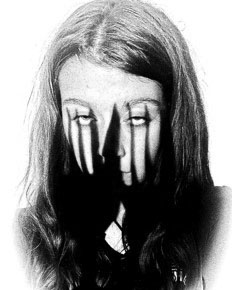 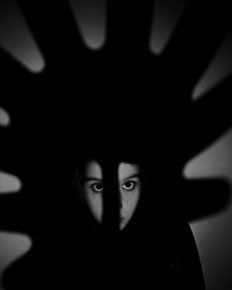 20XX
presentation title
6
UNEDITED IMAGES FOR SHOOT INSPIRED BY JACK DAVISON
These were shot on my cannon EOS 700D in manual
ISO 640 F1.6 1/30S
ISO 1250 F1.6 1/9S
ISO 500 F1.6 1/25S
20XX
presentation title
7
SHADOWS CONTINUATION EDITED
EDITED BY CAMERA RAW FILTER
EDITED BY CAMERA RAW FILTER
EDITED BY CAMERA RAW FILTER
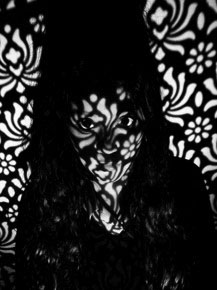 20XX
presentation title
8